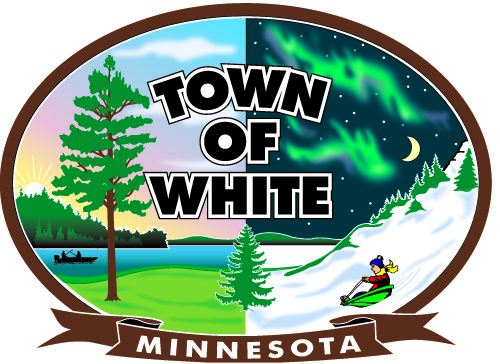 Town of White Continuation of the Annual Town Meeting
September 8, 2015
Prepared by: Jodi Knaus, Office Manager & Clerk
6:00 P.M. Loon Lake Community Center
Review of Town’s 2015 Outcomes for Each Focus Area in the Strategic Plan
Category 1 – Facilities Management Strategy (maintenance, upgrades, long-range use of all assets and identify liabilities at each entity




1.) Aurora Shop (Green Monster) purchase agreement has been signed and closing is scheduled for 09/17/15.  The plan is to build a new storage building at the Palo Garage site with the remaining proceeds from the sale estimated @ $70,000.
Category 1 Goals:  To increase revenue, to reduce operating expenses, to improve the footprint of the township, and to improve/upgrade facilities
Category 1 – Facilities Management Strategy Continued:
2.) Loon Lake Community Center
Jim Jones - Caretaker has done a fantastic job maintaining the property
Long-range planning will continue for use & upgrading the building as things age; Roof was repaired, propane tank was replaced, ceiling fan in cafeteria was replaced, and a new stove purchase is pending
The Palo-Markham School Group agreement still needs to be updated & the Operating Procedures for the building need to be created
Snow Fencing was purchased for $2,139 with a 50% cost donation by the PMSG for Laskiainen
Total rent received for the Community Center to date in 2015 $1,795.; Total Operating Costs to date in 2015 is $34,337 (includes electric, heat, and property insurance) 
Health & Wellness Fair will be held on Friday, October 2, 2015 from Noon – 3:00 p.m.
Category 1- Facilities Management Strategy Continued:
3.) Public Works Garage & Fire Hall
Fire Hall & Old Shop roof will need repairs/replacement
New dry hydrant project is complete
New garage door on Old Fire Hall was replaced along with man door
4. ) Twin Lakes Pavilion & Grounds
Parking lot will need to be repaired soon as well as the entrance to the property
Storm shelter roofs need to be replaced; Kitchen appliances need replacement, power needs to be upgraded as renters continue to experience problems 
2015 Rent to date received was $1,700
We had nice weather this summer so beach usage was up – Beach visitors in June (408), July (924), and August (330) with an average of 184 patrons per week
Category 1- Facilities Management Strategy Continued:
5.) Embarrass & Pineville Parks
No activity in 2015 for either of the Parks
6.) Cemetery
Concrete work should be completed around the columbarium
Cemetery Software has been purchased (Pontem) and training is on-going as well as inputting all data from paper records
Township joined MN Association of Cemeteries in 2015 
Niches are available in the columbarium for purchase
The cemetery has 324 graves for sale in the South Section 
In 2015 to date there were 7 burials
7.) Shooting Range
The Rinehart 100 Archery Event was held in June for the 2nd year with 350 participants 
Grant options are being pursued for adding infrastructure
Category 2-Outcomes – Organizational Development
Personnel Update – Nine (9) employees; 
Three (3) of the employees are eligible for retirement (age 55 or older)
Hired two summer laborers, four lifeguards, and a caretaker this summer
Training & Development of the staff is supported and is on-going; Public Works certifications include licensed boiler operator(s), water/wastewater technician(s), MNDOT vehicle inspector, all employees meet MSHA/OSHA safety training standards; Clerk received Minnesota Municipal Clerk Certification in Spring 2015 (three-year program) and received Master’s of Business Administration (MBA) in May 2015
Treasurer will be attending Annual MN Cemeteries Conference in September
Kippley, Anttila, & Shuck attended the 2015 MAT Short Course this summer
Category 2 Goals:  Determine adequate personnel needs, develop attrition strategy, expand shared services, invest in training, invest in technology, seek out grant opportunities
Category 2 – Organizational Development
Other Organizational Strategies:
The Town needs to continue to invest in property
Would like to purchase gravel pit owned by Potlatch if it goes up for sale; working on obtaining an easement in the meantime due to license expiring and Potlatch no longer issues licenses
The Town continues to work on the Comprehensive Plan
Includes Issues & Opportunities, Housing, Transportation, Utilities, Community Facilities, Mining, Timber, Tourism, Natural & Cultural Resources, Recreation, Open Space, Cultural Arts, Economic Development, Intergovernmental Cooperation, Land Use, and Implementation of each of these areas; The East Range Joint Powers Board will submit a combined Comprehensive Plan for all four entities
Logo has been re-designed
Category 2 – Organizational Development - Fire Department Update
Currently 15 members serve on the volunteer department
Joe Mikulich is the new Chief 
Mike Skinner was appointed Assistant Chief
The department is always seeking new volunteers
Fire Department spent to date including wages:  $35,659; The Town is allocating funds each year to purchase a new fire truck in the future
Annual Pancake Feed/Silent Auction will be held Saturday, October 17, 2015 from 8:00 a.m. – 11:00 a.m. at LLCC; The Department is seeking donations
Category 2- Organizational Development continued:
Technology Strategy – The township recognizes that it needs to stay current with technology to ensure operations are efficient.
Future Technology updates for the office:  direct deposit of payroll, credit card acceptance for payments, IPADS/electronic meeting packets 
A new phone system will need to be purchased in the future as the technology is becoming obsolete
Pontem software has been purchased and once all data is entered, the system has the capability of linking to the website with “grave finder” capability
Website enhancements/updates for Loon Lake Community Center, Cemetery, Fire Department, & Pavilion will continue at  www.townofwhite@yahoo.com
E-mail for Palo Garage:  white.township@yahoo.com
E-mail for Office:  townofwhite@yahoo.com
Category 2- Organizational Development continued:
The township continues to explore all avenues for cost-savings by working with Aurora, Biwabik, and Hoyt Lakes whenever possible.  Examples from 2015 are:
Sharing equipment and personnel for emergency response
Purchasing office supplies in bulk
Purchasing equipment such as an air compressor and water/wastewater supplies
The Town of White administers the City of Aurora Elections and the City of the Aurora does the billing for the Town of White’s water and sewer customers
St. Louis County has taken over the administration of the fuel system.  Instead of the Town billing the County for their fuel usage at our cost, the County now bills the Town for our use and both entities will save money because the County gets fuel at a cost below rack rate (cheaper than the Town paid in the past)
Category 3 – Operations/Infrastructure Strategy:
Category 3 Goals:  Develop a roadway improvement schedule, continue to invest in water/wastewater infrastructure & services, purchase new equipment
1.) Roadway Improvement & Maintenance 
The Board recognizes many of our roads need to be fixed (patched, blacktopped, etc.);  As part of our Comprehensive Plan required by IRRRB to receive funding, a complete road maintenance & resurfacing program will be implemented; Roads recognized by the Board from citizen concern is the Twin Lakes Loop Road, Twin Lakes Parking Lot, & Stepetz Road
Total Road & Bridge Budget goes towards roadside mowing & sweeping, bike trail, sand/salt application, snowplowing, ditching, grading, fuel, parts, culverts, and refuse collection
Fuel costs have decreased – paid $22,958 to date for motor fuels
Contract was renewed with St. Louis County to perform road maintenance on County roads for an annual stipend of $85,000 paid to the Town (this is an increase from $60,000)
Category 3 – Operations/Infrastructure Strategy Continued:
2.) Water/Wastewater Maintenance & Improvements
Gardendale Project phase 3 is underway putting new infrastructure on Poplar & Spruce Street;  We have $300,000 in grant funding coming from the IRRRB to complete Phases 3 & 4; Bid for project was $604,282.85
Discussions continue with Aurora, Biwabik, and Hoyt Lakes to build a new water treatment plant and have a joint water district to provide water to Biwabik, Scenic Acres, Pineville (sewer), Giants Ridge area, Wynne Lake Road residents, Aurora, Gardendale area, Forestry Road, Loop 50A, and down Highway 110 to Hoyt Lakes
Water/Wastewater fees collected monthly from residents YTD $7,597.  These funds are designated for water/wastewater upgrades and maintenance/repairs only
Category 3 - Operations/Infrastructure continued:
3.) Equipment Maintenance & Replacement
A new CAT Excavator has been ordered at a cost of $119,697 not including warranty & financing
Parts and equipment repairs are costly
 YTD equipment repair costs $20,772 (not including normal maintenance & operating supplies)
Our equipment is showing wear & tear due to age – (see following list of inventory for road and bridge equipment)  
Trucks will need to be replaced soon
Ads will be published soon to sell the 1999 Ford      F-250 Super Duty XLT pickup truck
Road & Bridge List of Equipment:
2015 Ford F-250 Lift Truck
2014 John Deere 670G Motor Grader
2012 Volvo Wheel Loader
2010 Mack Truck-Tractor
1999 International Tandem 6 x 4
1997 International Tandem	
1993 International Tandem - LOWBOY
1982 International Diesel Tandem  
2001 Dynaweld 35 Lowboy Trailer 
1999 Ranco Tri-Axle Belly Dump Trailer
Stepp SPH-2.0 Pre-Mix Heater W/tandem axle
2009 Ford F-350 1 Ton Pickup
2006 Ford F-250 Regular Cab 4 x 4 w/plow
1999 Ford F-250 Pickup                    
2 – Single Axle Trailers
1 – 18’ Equipment Trailer
2002 John Deere Tractor Mower
1994 Case 930 Excavator
1989 Case 580K Backhoe
1986 John Deere Grader
Most Common Meeting Topics – What do our meetings focus around?
Cemetery Upgrades & Discussions
Land Discussions – Easements, Cartways, Right-of-Ways, Zoning, Variance Requests etc.
Gardendale Project
Equipment Upgrades 
Agreement Renewals (with area Fire Department’s, St. Louis County, MN Power, Potlatch, East Range Sportsmen’s Club etc.)
Building Upgrades (minor appliances, roof repairs, damage repairs, etc.)
Policy Review & Implementation
Resolution Review & Approval
What is on our To Do List:
Emergency Operations Plan for the Township
AWAIR (safety) Policy Update
LLCC Operating Guidelines
Comprehensive Plan Finalization
Submit Grant Funding Request through US Army Corps of Engineers for Flood Plain Management Services which provides the Town with a detailed ditching report & plan, culvert inventory, mitigation plan, and floodplain management & mapping
Continue to seek other grant opportunities
Category 4-Fiscal Sustainability Strategy
Category 4 Goals: Maintain the unreserved portion of the fund balance at 50%, increase investments, and ensure adequate reserve is maintained for unforeseen rise in operating expenses & attrition of employees.
General Fund includes: City/Town Government Center, Elections, Loon Lake Community Center, Fire Department, Recreation; Road & Bridge Fund includes Cemetery, Buildings & Grounds, Highways & Roads, Refuse Collection; Debt Fund includes Equipment Purchases and General Obligation Bond Payments for Projects
Category 4-Fiscal Sustainability 2015 – Monthly Beginning Balance to Ending Balance
Category 4-Fiscal Sustainability 2015  2015 Projected Ending Cash & Investment Balances
Investments Breakdown:
Investments Total 2015 (as of 8/31/15):
Severance Savings	$121,613.98
	(This account is reserved for employee severance)
Gilbert Bank CD #1	$100,272.93
Gilbert Bank CD #2	$269,389.05
Gilbert Bank Savings $228,335.63

Total YTD 2015:  $719,611.59
Total Cash & Investments YTD:  $2,105,040.00
Category 4 Fiscal Sustainability continued: 2015 Notable Receipts YTD
Category 4-Fiscal Sustainability continued: 2015 Notable Disbursements YTD
Category 4 - Fiscal Sustainability Continued:  Indebtedness as of 08/31/15
Category 4 – Fiscal Sustainability Continued:Budget Balance Trend (not including investments)
4.42% Increase in Receipts & 14.11% Reduction in Spending in 2014 compared to 2013; 2015 on track
Category 4 – Fiscal Sustainability Continued:Disbursements vs. Receipts 2008-2015 YTD
Category 4 -  Fiscal Sustainability Continued:
Clerk’s Financial Report Ends Here
Motion to accept
Proceed to Levy Discussion
Category 4 -  2016 Levy Certification Due 9/15/16:
Current Levy Amount:  $1,175,220

The Board is recommending a 0% increase in the levy for 2016 payable in 2017.  

Questions or comments?

		
Thank you!